A Level Business Studies
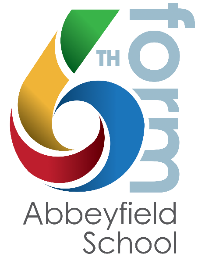 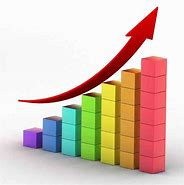 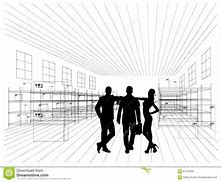 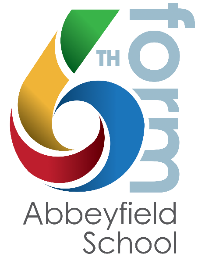 Why choose A Level Business Studies?
The key to your career 
Study A Level Business Studies to :
Learn essential skills to succeed in business
Develop your analytical thinking and problem solving  
Build a solid foundation for further study
With a focus on helping you to become a good decision maker, you’ll learn essential managerial skills, alongside techniques to help you become an analytical problem solver. These skills are all highly sought after and valued in a wide range of careers.
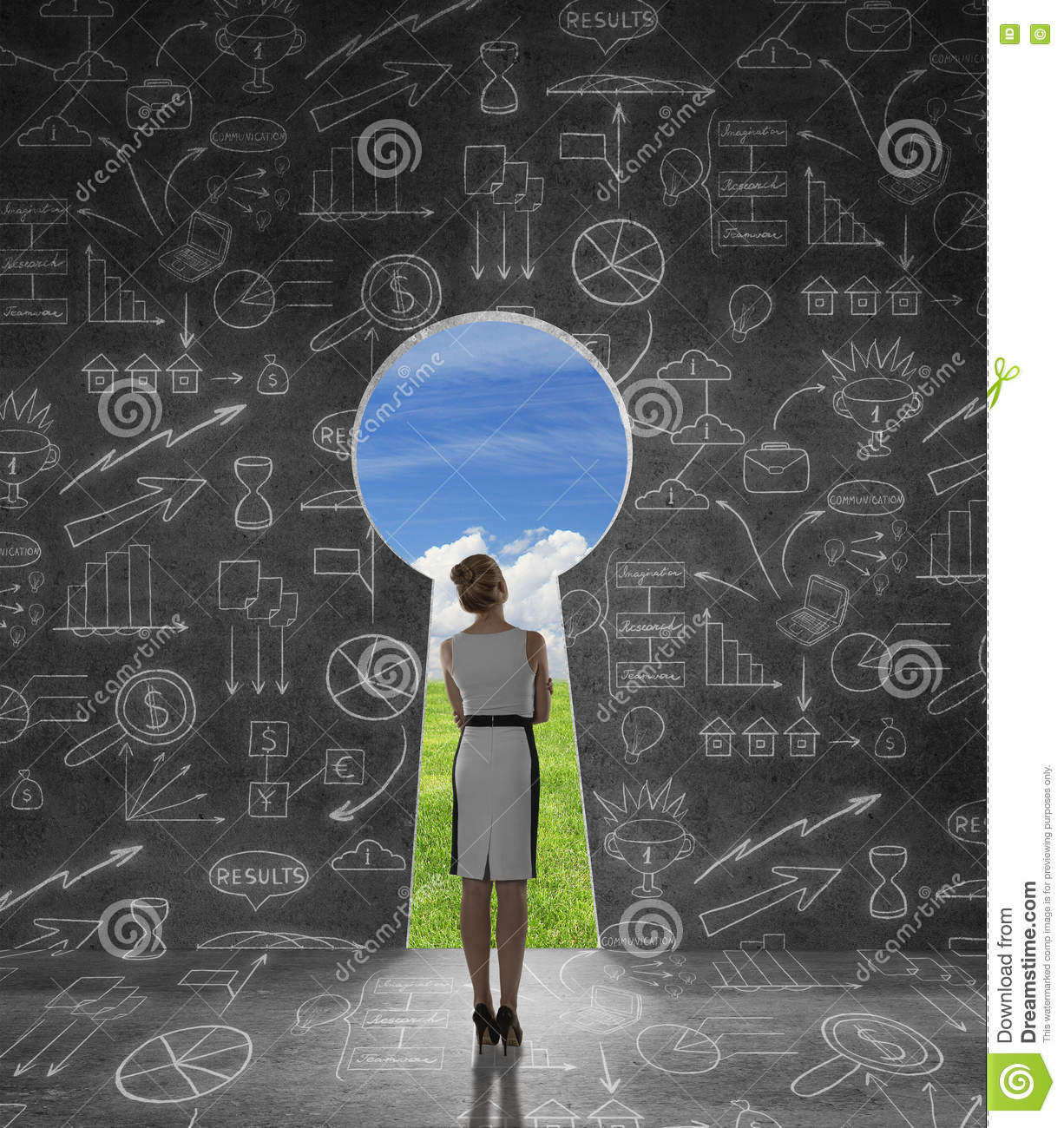 Current students say the best part about studying Business Studies A Level at Abbeyfield is the teachers who make it current and relevant.
A Level Business Studies results are consistently among the top of the school results. Our 3 lead teachers have 35 years experience of teaching A Level Business Studies and 2 have experience of marking A Level  Business for the exam board.
Can I study A level Business Studies?
Entry required is Grade 5 in English and Mathematics. It isn’t necessary to have studied Business at GCSE or BTEC L2